Välkomna!
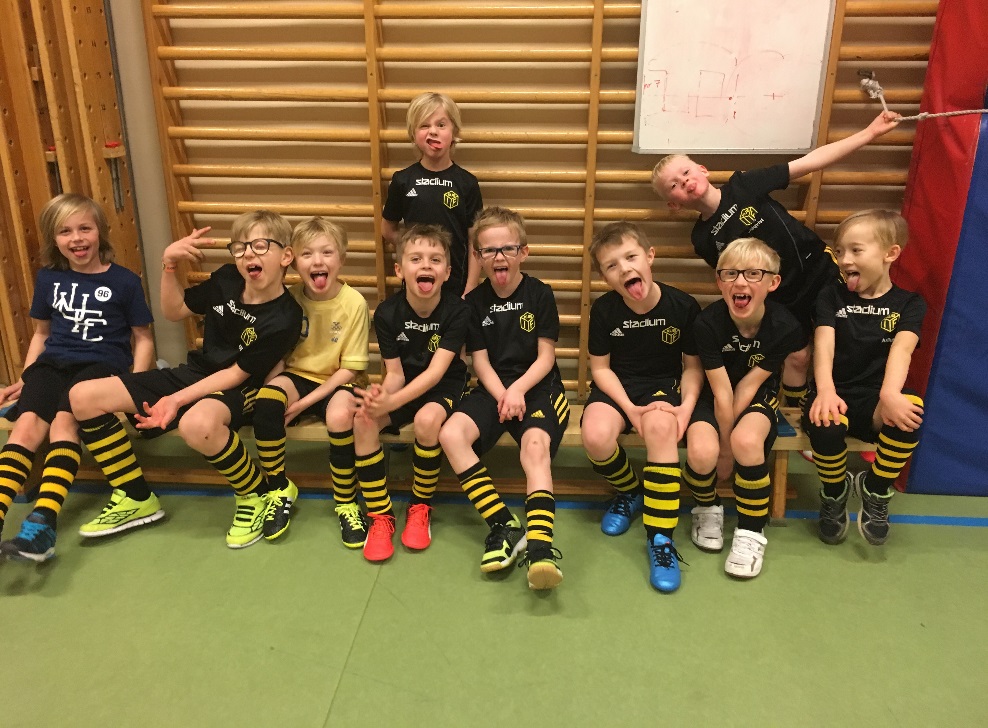 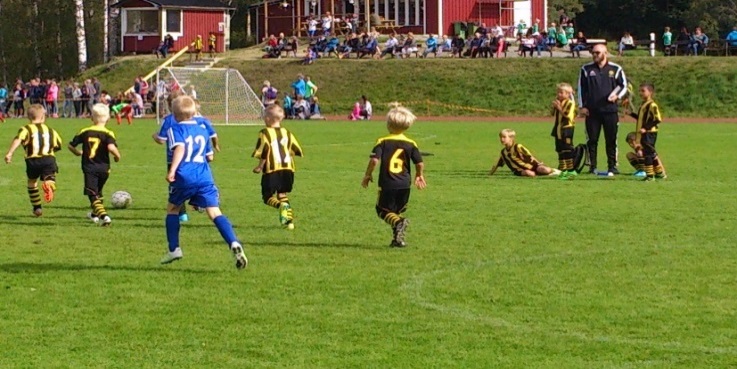 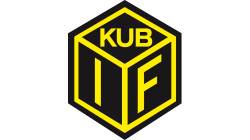 Ledarna
Erik Åslin, tränare
Dan Jerzewski, tränare
Niklas Sundqvist, tränare
Maria Jonasson, lagledare
Per Söderberg, lagledare
Johan Kempe, ekonomiansvarig

Alexander Sanchez, hjälptränare
*Magnus Forsberg, tränare osäkert
Säsongen 2016
20 träningar
9 matcher (inkl träningsmatcher mot Timrå)
1 cup
”semester 3 veckor i Juli”
Ej enbart fokus på ”fotboll”, ”lätt fotboll”

Funderingar?
Säsongen 2017
40 isch träningar
2 ggr i veckan (vet vi) from Maj (tror vi)
20 isch seriematcher
Man spelar varannan/var tredje isch (maj/juni , aug/sep)
2 serier. 9st spelar varje match.
3-10 isch cupmatcher
1 eller 2 cuper?
100:- i cupavgift. Betalt = anmälan.
Ånäscupen mitten på augusti
Lilla VM sista helgen i juni
Mitt norden i början på augusti
Ev träningsmatcher mot Timrå, April, försäljning?
Semester 3 veckor i Juli?
Lite mer fokus på fotboll, ”fotbollsförbundets riktlinjer”, kort om träningsupplägg.
Säsongen 2017 forts…
Laget.se / appen
Kalender, håll koll, prenumerera
Kallelser, viktigt att svara i tid!
9 kallas till varje match. (deadline ca 1 dygn innan match)
Länkar / dokument , målvaktslista, västindelning www.laget.se
Kallese = match, vi försöker dock hålla koll på vilka som tackar nej så att vi i slutet på säsongen kan försöka få till antal matcher så jämnt fördelat som möjligt.

Kläder beställer man själv. Stadium

SMS grupp, chatt
…
Kostnad att spela med kuben i år: 1100:-
Roller som vi måste sätta: Som vi nu har suttit 
Newbody, Katarina Eriksson
Resturangchansen, 2 st per barn till föreningen, allt över går till laget!, Jessica Dahlqvist
Försäljning av plastpåsar, Anna Dufva
Bollkallar, 4 st, löser vi ledare
Städning av kansli, 2 st, vi ledare skickar ut en kallelse vid ett träningstillfälle
Sammandragsansvariga 4-st tillfällen isch (skapa sammandragslista, finns en start på laget.se)
Therese Nordell, Elin Holmgren
Matchvärdar
Kioskpersonal
Bakning
Inhandling av spelarfika
Betala domarna
Rapportera resultat (SMS), resultatet räknas ej men skall rapporteras.
Drakcupen blir ”troligen” inte av i år
”Ev” kiosk eller parkering
Plastpåsar kommer alla måsta sälja vad vi vet nu
Avslutningsvis…
Sponsorer
Kamera kunnig? Lagbild!
Hitta på något utöver fotbollen, ideér
Övrigt